Стрингови или Ниске у Пајтону
Поред бројева, рачунари су веома добри и у раду са текстом
Текст се састоји од
 слова (малих и великих), 
цифара, 
размака, 
интерпункцијских знакова (на пример тачака, зареза, упитника, узвичника) и слично. 
Све те знакове једним именом називамо КАРАКТЕРИ.
Низ карактера чини ниску или стринг 
Ниске се у програму записују између наводника. 
На пример, ниске су:   
 "Zdravo" или "Programski jezik Python."
Текст може бити сачуван и у променљивама. На пример
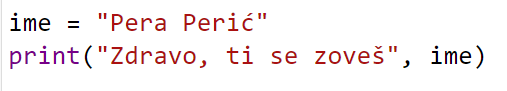 Учитавање ниски
ime = input("Unesi svoje ime: ")
Ова наредба ће затражиће да корисник са тастатуре унесе своје име, и уписаће га у променљиву ime

print("Zdravo, ti se zoveš", ime)
Ова наредба ће приказати најпре коментар Zdravо, а затим ће прочитати и приказати вредност уписану у променљивој  ime
Нпр ако је корисник унео са тастатуре име Dusan, приказаће поруку
Zdravо Dusan
Ime
Dusan
Операције са нискама:Надовезивање или спајање оператор +
ime = "Петар"
prezime = "Петровић"
ime_i_prezime = ime + prezime         
print(ime_i_prezime)
Задатак1
Операције са нискама:Надовезивање или спајање оператор *
Који од наредних израза крију у себи исправно записан назив воћа?
"ba" + "na" * 2
B. "a" + "na" * 2 + "s "
C. "ba" * 2 + "na "
D. "an" * 2 + "nas"
Издвајање делова ниске
Карактери у ниски имају своје редне бројеве тј. позиције. 
Први карактер се налази на позицији 0,
други карактер на позицији 1 и тако даље. 
На пример, карактери у ниски 
tekst=“Python" се броје на следећи начин.
Издвајање делова ниске
Могуће је издвојити појединачни карактер из ниске. 
За издвајање појединачних карактера из ниске у Пајтону користимо угласте заграде []

tekst=“Python”
 
tekst[0] - P први карактер у ниски  tekst
tekst [1] - y други карактер у ниски  tekst
tekst[2] - t трећи карактер у ниски  tekst
tekst[-1] - n последњи карактер у ниски  tekst
tekst[-2] - o други отпозади карактер у ниски  tekst
Издвајање делова ниске
tekst=“Python”
tekst[2:5] – издваја карактере од друге позиције до четврте: tho

tekst[ :5] – издваја првих пет карактера:  p y t h o  
ј првих пет карара: a b c d e
tekst[3: ] – ииздваја карактере од позиције 3 па до краја:  h o n

tekst[-2: ] – последња два карактера у стрингу:  o n

tekst[ : ] – ццео стринг:  P y t h o n

tekst[1:5:2] – издваја сваки други карактер од индекса 1 до 4: y hк
Шта ће исписати Пајтон окружење извршавањем следећег кода?
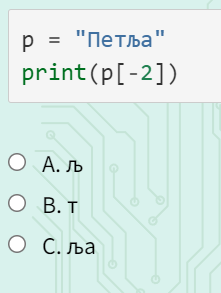 Шта ће исписати Пајтон окружење извршавањем следећег кода?
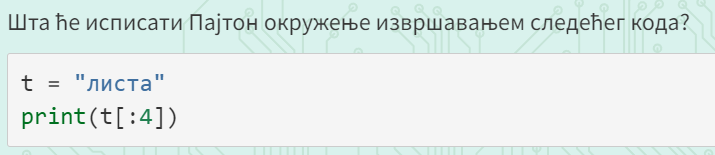 1. Реши задатак:
Дат је стринг s = "У Пајтону је програмирање забавно!"
Вредност израза s[0:4] је: _______________
Израз којим из стринга s издвајамо реч забавно је: ______________
Вредност израза s[1:7:2] је: ________________
Дужина ниске
Len() функција која нам враћа дужину ниске тј. број њених карактера 

len("Zdravo") је једнако 6, јер ниска "Zdravo" има 6 карактера
len("Popokatepetl") = ?
len("Супер Мариo 3!") = ?
Дужина ниске
len функција нам враћа дужину ниске тј. број њених карактера 

len("Zdravo") је једнако 6, јер ниска "Zdravo" има 6 карактера
len("Popokatepetl") = 12
len("Супер Мариo 3!") = 14
Претрага ниске
Find проверава ли једна ниска садржи неки карактер или садржи неку другу ниску.
На пример, ако је ime_i_prezime = "Љубица Љубичић„
Позиција размака је 6 и добија се помоћу ime_i_prezime.find(" ")
 

 


Ако потражимо карактер којег ниска не садржи (на пример, ime_i_prezime.find(",")), добићемо вредност -1.
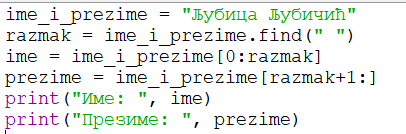 Задатак ЈМБГ
Сваки грађанин Републике Србије има свој јединствени матични број (ЈМБГ). 
У њему прве две цифре одређују дан рођења, друге две месец, а наредне три цифре одређују годину рођења.. 
За дати ЈМБГ одредите ког дана и месеца се особа родила.
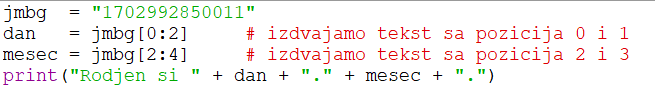 Врсте реченица
Дат је текст (ниска) који садржи неколико једноставних реченица. Одреди колико међу њима има обавештајних, колико има упитних и колико има узвичних реченица.
 
count (x) броји колико има карактера x у ниски
 
.count("!"))
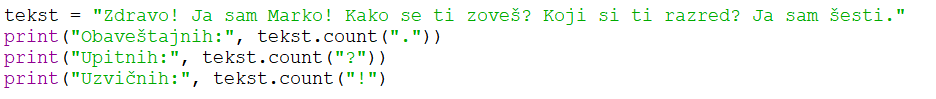 Задатак Дужа ниска
Напиши програм у којем се учитавају две ниске и исписује дужина дуже од њих.
Задатак: Запета
Дат је низ карактера, међу којима се појављује
 тачно један знак “,” (запета) и 
на самом крају тачно један знак “.” (тачка).
 Сви остали знаци, ако их има, су слова енглеске абецеде, цифре, заграде и размаци и они могу да се понављају. 
Написати програм који учитава дати низ карактера, а на стандардни излаз исписује текст у коме су део до запете и део од запете разменили места, док тачка остаје на крају текста.
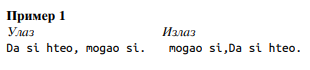 Анализирај наредбе:
string="Пајтон је одличан програмски језик за програмере почетнике."
print(string.lower())
print(string.upper())
print(string.replace("а","А"))
print(string.count("ј"))
print(string.index("а"))
print(string.isalpha())
Погледај резултат њиховог извршавања:
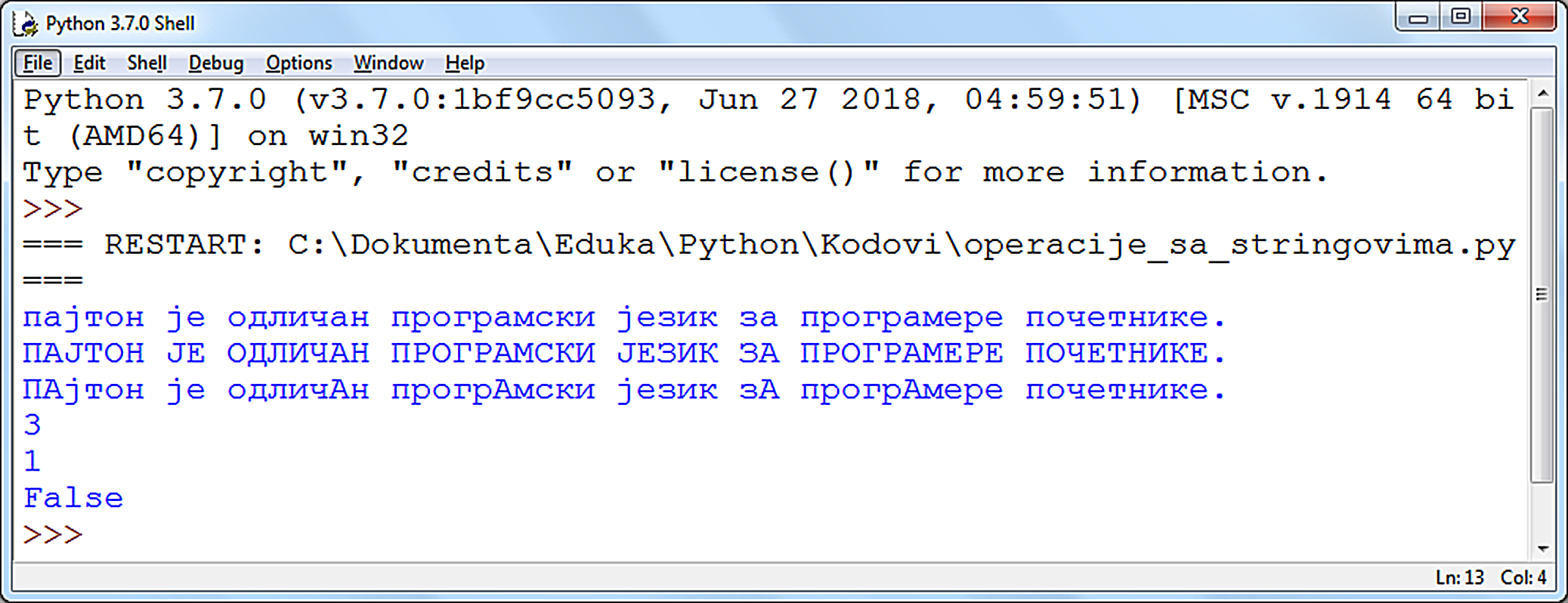 Шта ће бити исписано када се изврши овај програм?